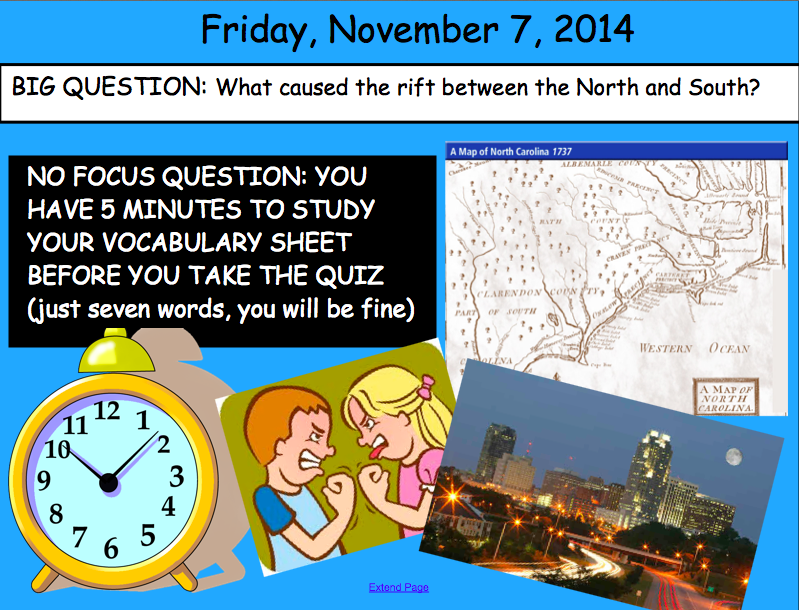 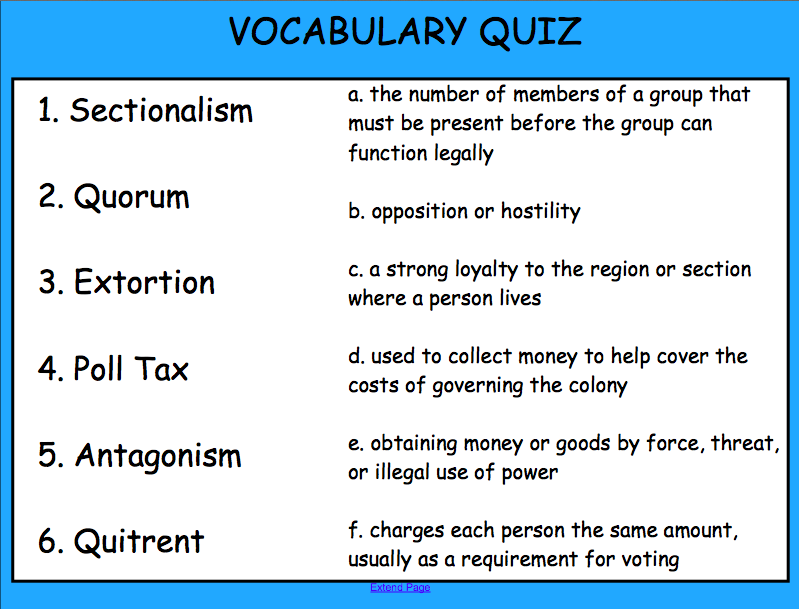 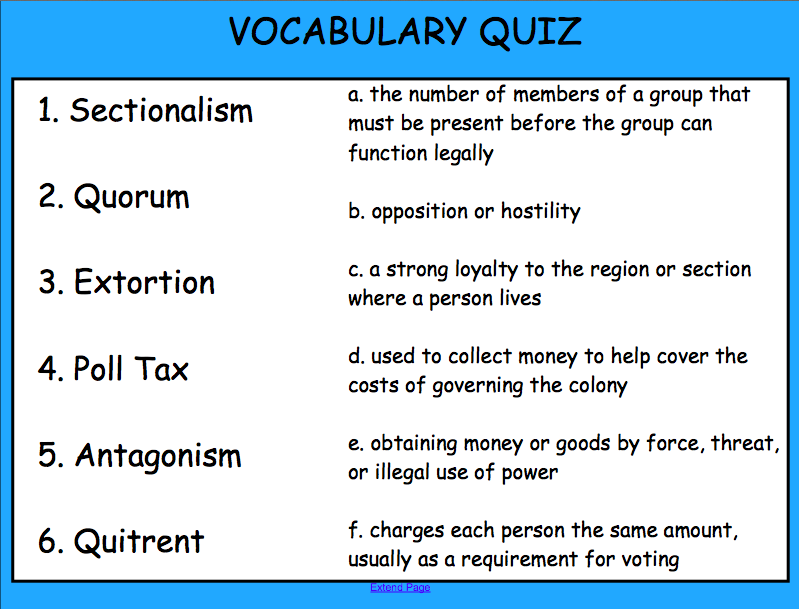 Division Within North Carolina
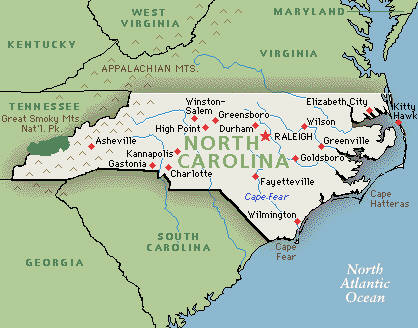 Albemarle
Cape Fear
No Capital???
No permanent capital
Lawmakers met wherever the Governor lived
Records were rolled from places to place
North and South complained whenever the governor moved outside their area
Granville District
When the Proprietors sold back their property to King Charles, all of them did, except for John Carteret, Earl Granville.  His parcel of land included a 60 mile strip across Carolina, this became the Granville District.
Conflict and Chaos
What does this lead to?
AnarchyThe complete absence of government, including law enforcement
What is Anarchy in the 1700’s
Albemarle in revolt
The people of Albemarle called the Assembly a fraud and protested. They withdrew from the Assembly and even threatened to withdraw from the colony. For seven years, the north lived in anarchy, a complete absence of government. People refused to follow laws or pay taxes. The southern counties also refused to pay taxes.
Reunionof North and South
When Governor Johnston died;
 Arthur Dobbs: became governor in 1752 and the Albemarle counties once again sent five representatives each to the Assembly.
WHY IS RALEIGH OUR CAPITAL TODAY?
The city of Raleigh was purchased and created for the purpose of being the state’s capital
 Names Raleigh after Walter Raleigh, explorer
Purchased 1,000 acres of land from Joel Lane
March 30, 1792 it was official
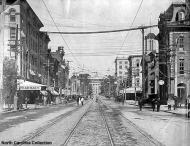 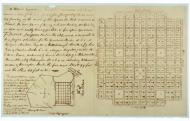 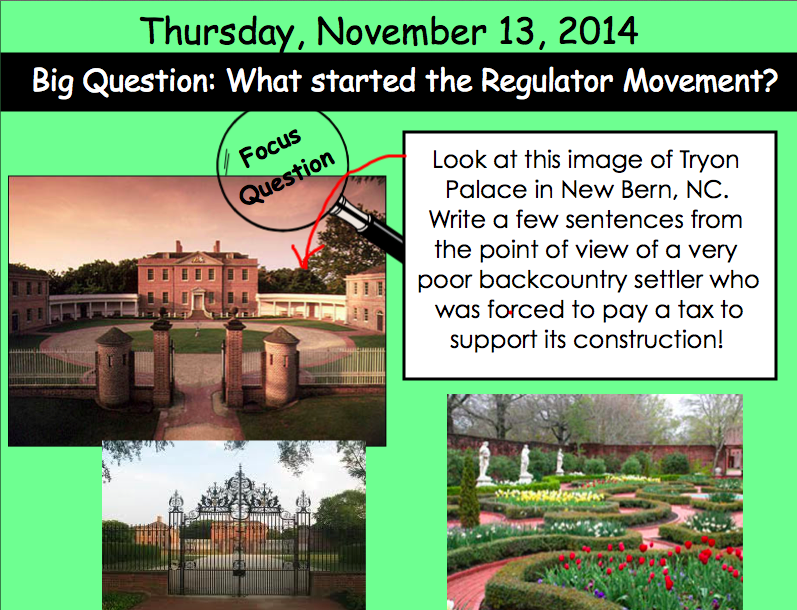 Division between West and East
Back country
(poor)
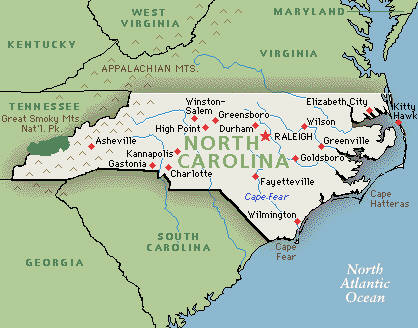 Coastal 
(rich)
New Governor in town
Rise of 
William Tryon after the death of Arthur Dobbs.
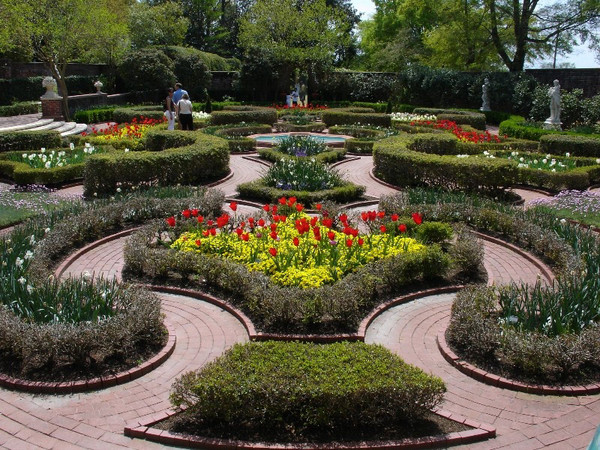 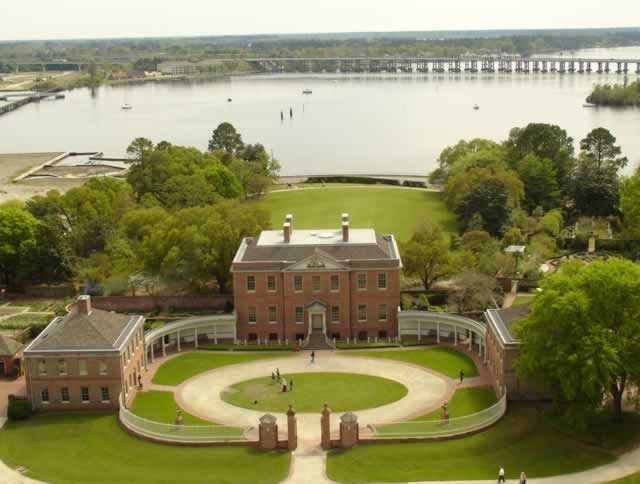 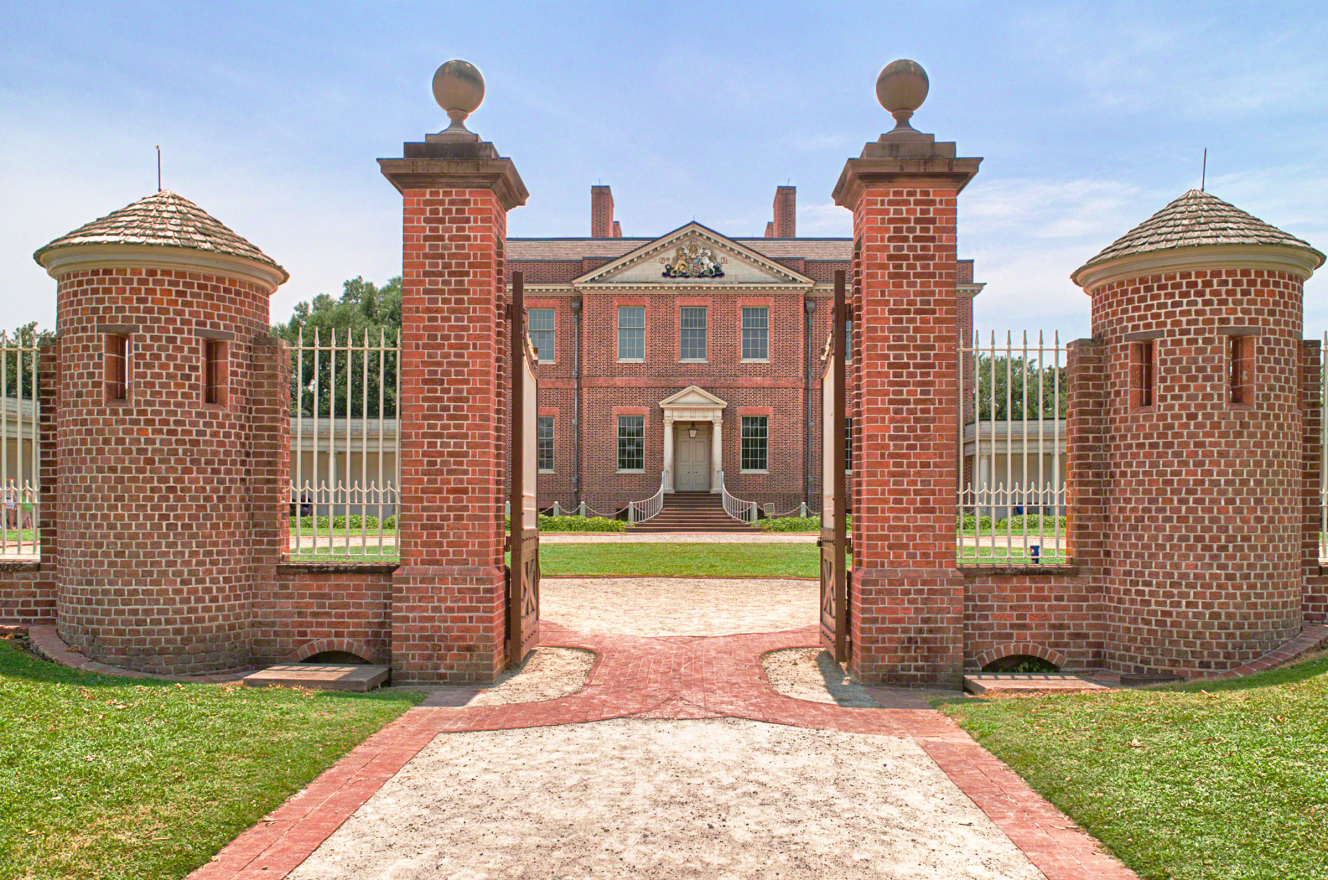 TRYON PALACE
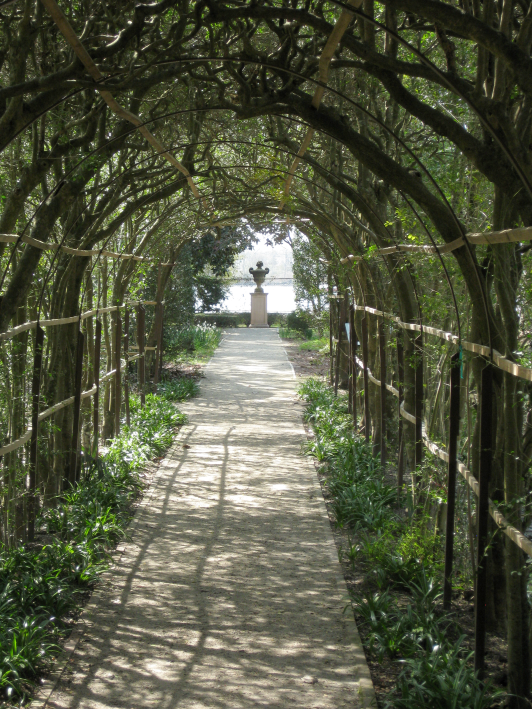 Tryon Palace
Brick building trimmed in marble
Assembly called it “truly elegant and noble.”
Angered Westerners
“Not one man in twenty…will ever see this famous house when built.”
THE EAST
Mostly English
Enjoyed the comforts of civilized life
Nice homes
Furniture
Imported Clothing
Small group of wealthy planters and merchants
Enslaved and indentured labor
THE WEST
Mostly Scots-Irish and Germans
Simple, small farmers with isolated land
Lived in log cabins
Operated life on a barter economy
barter system
an exchange of goods and services; this was used instead of specie (gold) in the back country
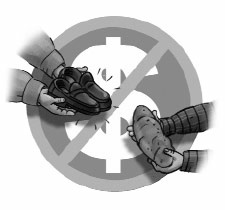 Western counties were still developing its people struggling and still used the barter system
Why does this matter?
Easterners:
Superior Attitudes
Believe in the Social Order
Competition
Westerners:
Self-reliant
Democratic
See all people as equals
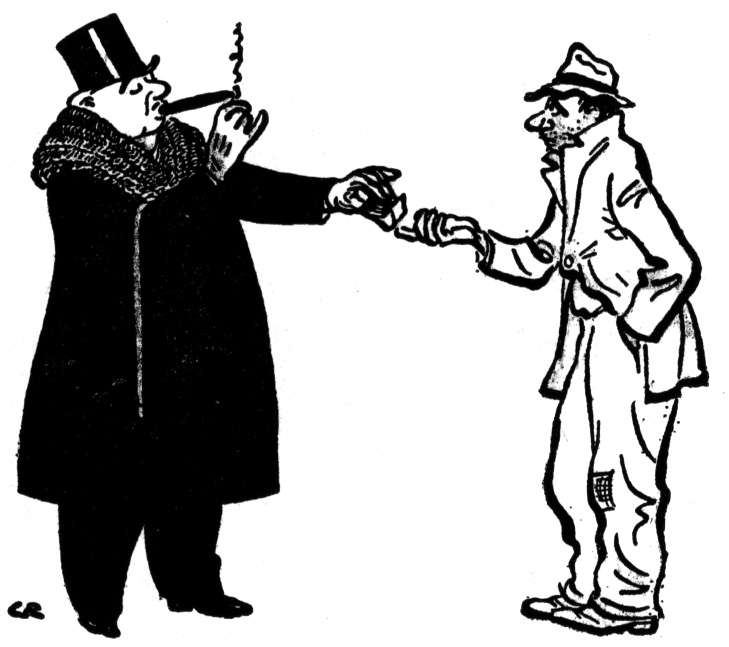 Unequal Representation
Representation in the Assembly was by county (NOT population)
While the population grew in the backcountry, they had to create more counties
To maintain control, the rich Easterners created more counties in the East whenever it created new western counties
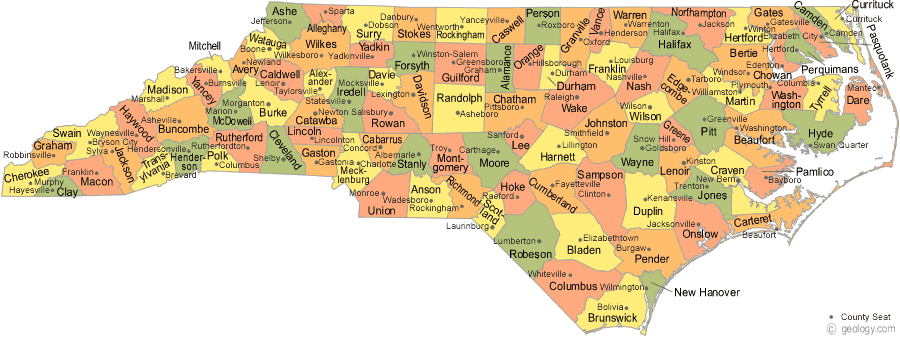 Corrupt Officials
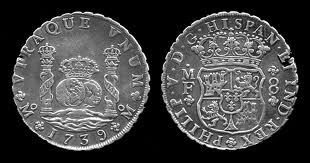 Officials charged higher fees than allowed
Backcountry had a lack of money
Taxes/fees had to be paid in currency
If you could not come up with the right currency, your land would be taken and auctioned off
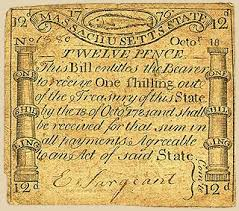 Tipping Point
A poll tax to pay for the governor’s new palace
Taxed each person, poor or rich, the same rate
Seemed unfair to the poor farmers of the West




“We are determined not to pay the Tax for the next three years, for the…Governor’s House. We want no such house.”
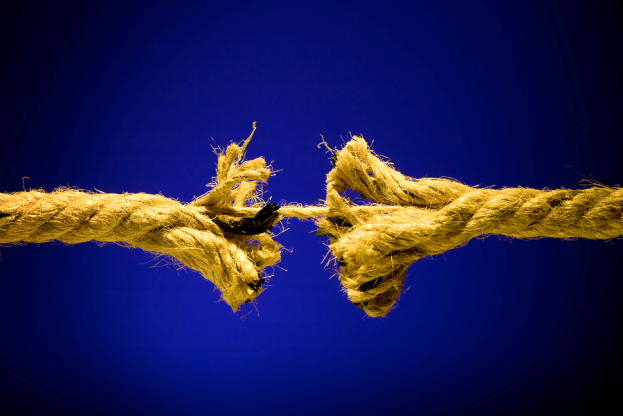 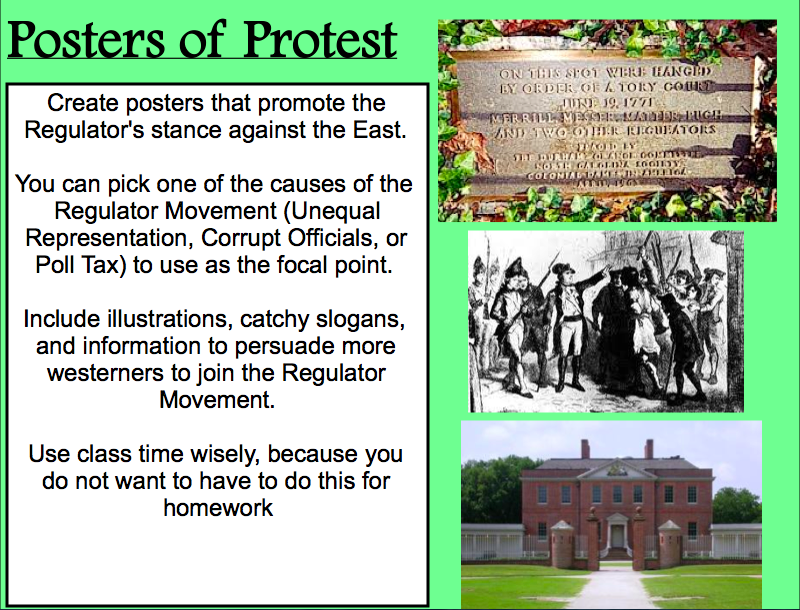 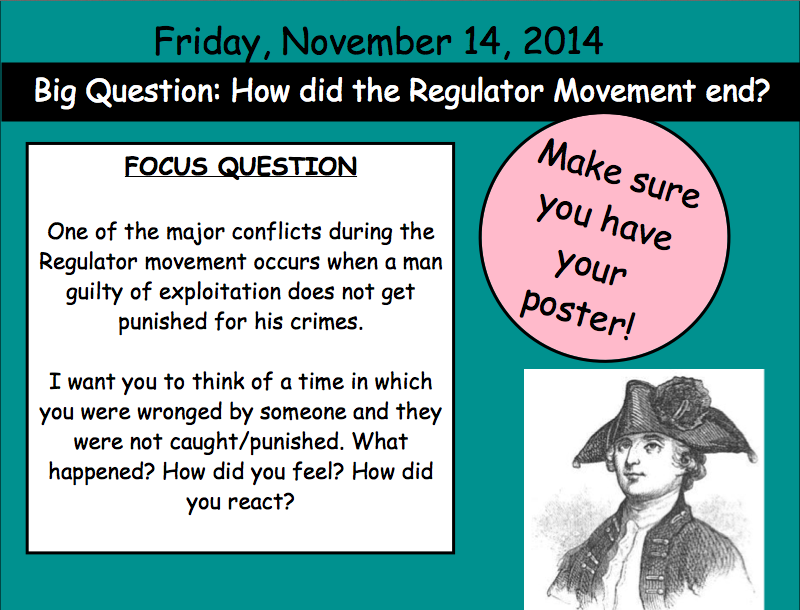 Regulator
a member of a western group created to prevent abuses of power
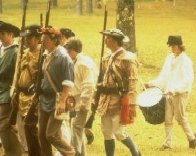 Edmund Fanning was the focus of the tension between east and west.
Fanning represented everything westerners despised
To his equal, he was charming; to the westerners, he was “cruel and domineering.
Fanning accused the Regulators of rioting.
When Fanning First To Orange Came
When Fanning first to Orange came,
He looked both pale and wan:
An old patched coat was on his back,
An old mare he rode on.
Both man and mare weren’t worth five pounds,
As I’ve been often told;
But by his civil robberies,
He’s laced his cat with gold
Guilty of Extortion
The Regulators accused Fanning of extortion.
Even though he was found guilty, he was given no punishment
Governor Tryon upheld the decision, and the Regulators grew furious!
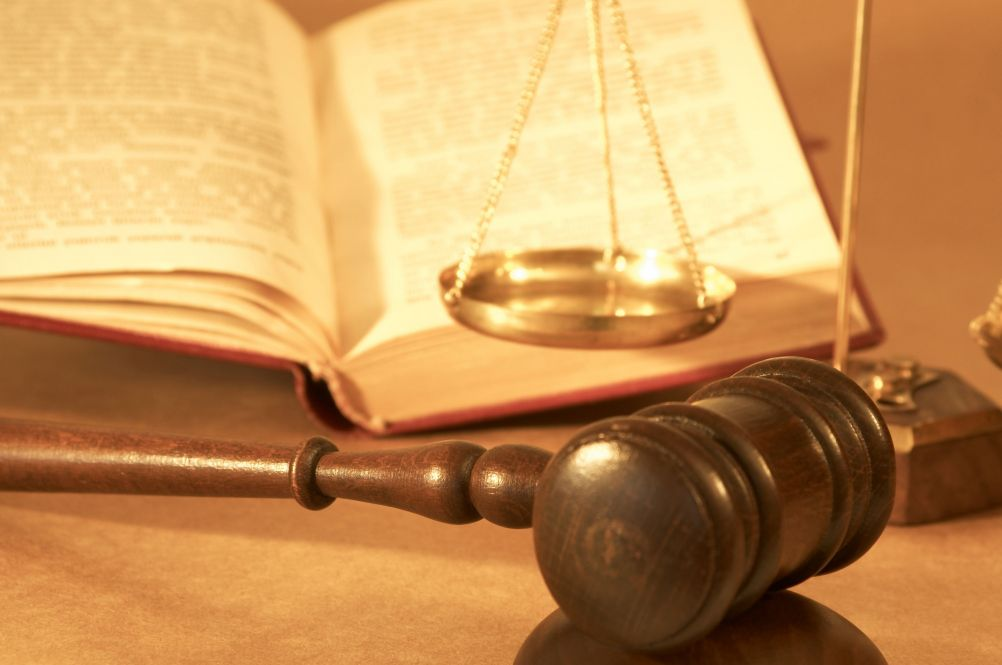 Hillsborough Riot
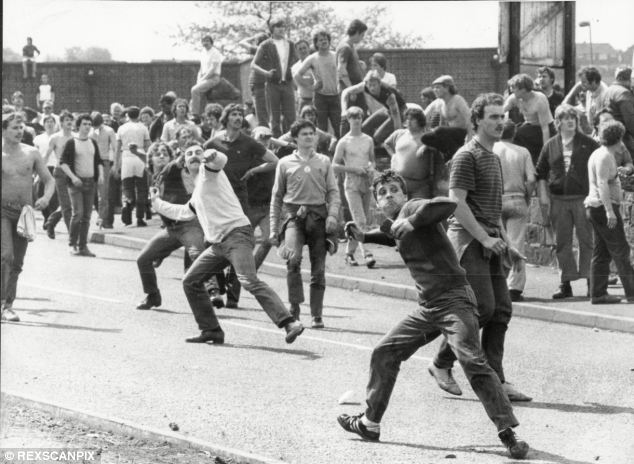 September 1770
150 Regulators broke into the courthouse
Drove the judge from the bench
Dragged Fanning down the courthouse steps by his heels
Whipped Fanning, looted his home, and smashed windows throughout the town
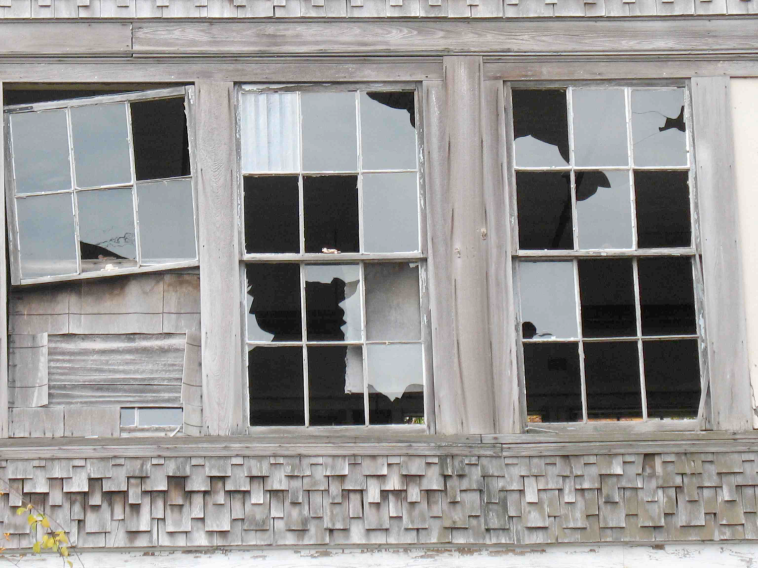 Governor Tryon tells the Regulators to take a hike!
William Tryon heard this and decided to prevent them from marching to New Bern.
The farmers were poorly organized but willing to risk their lives.
The Governor called on the trained Militia, mostly Highland Scots, to put down this tax rebellion.
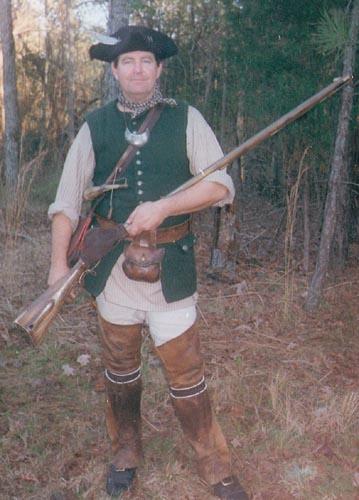 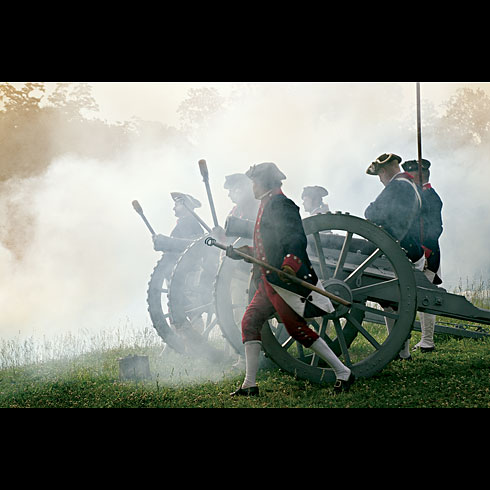 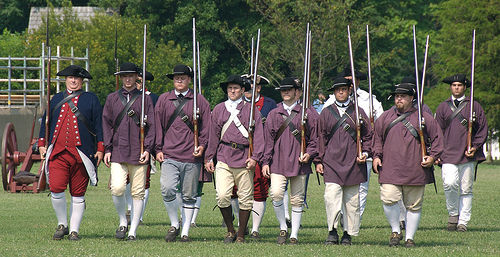 Battle of Alamance 1771
fight between Tryon’s troops and the Regulators
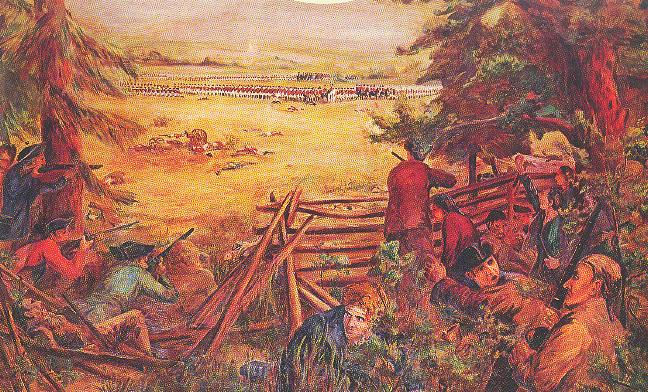 Battle of Alamance
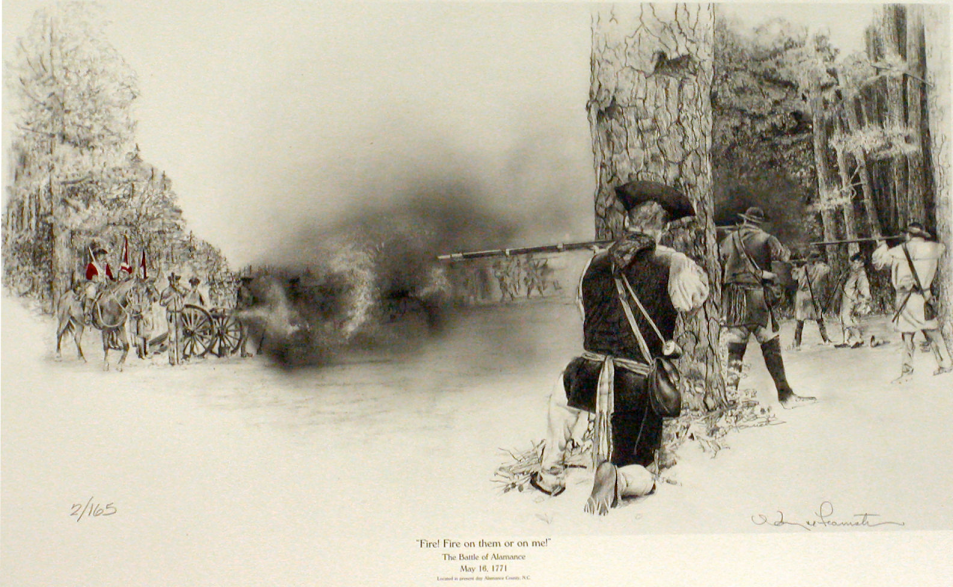 Tryon demanded that the Regulators lay down their arms
Regulators said, “Fire and be damned!”
Battle raged for two hours until Tryon’s forces won out
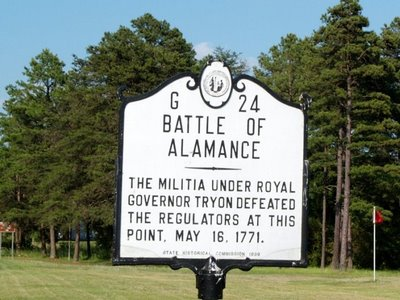 Battle of Alamance; Outcome
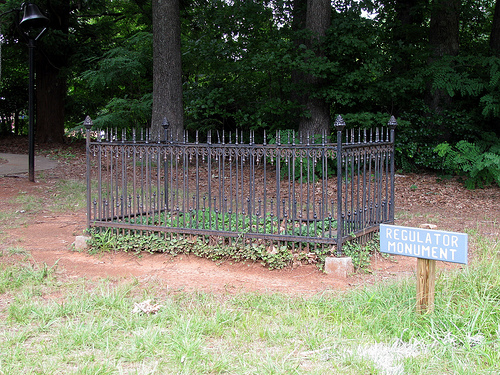 Governor Tryon’s forces beat the Regulators in the Battle of Alamance in 1771; thousands were pardoned in exchange for allegiance to the colonial government.
How do you think North Carolina history might have been different if the Regulators had won the battle of Alamance?
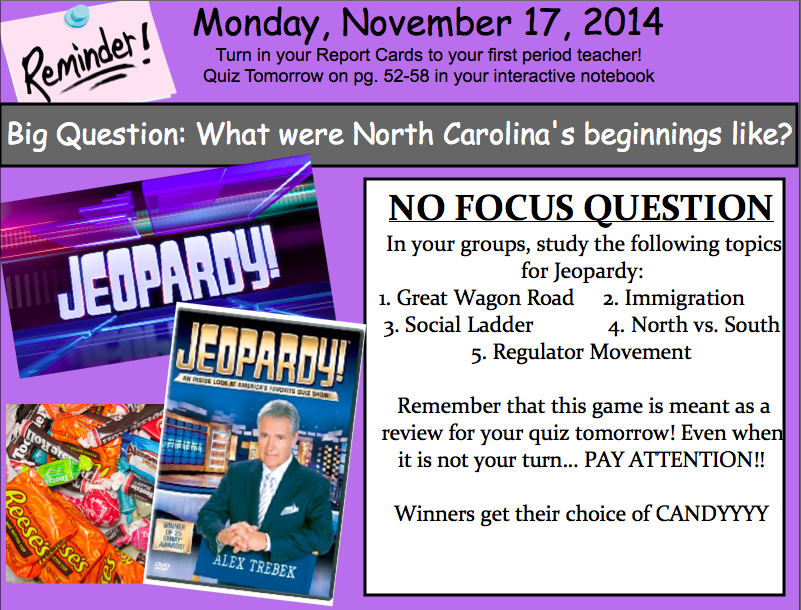